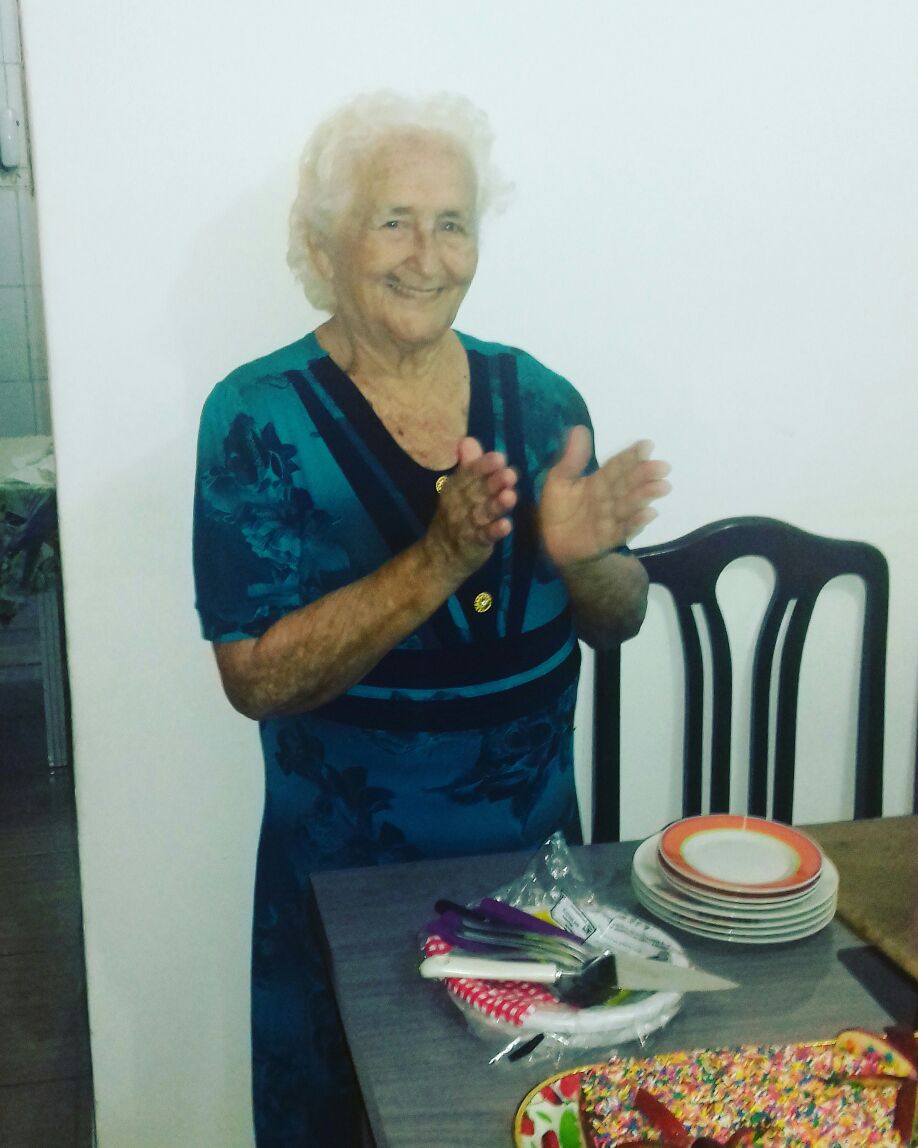 When I arrived in my mother’s home my sisters __________________________________________________
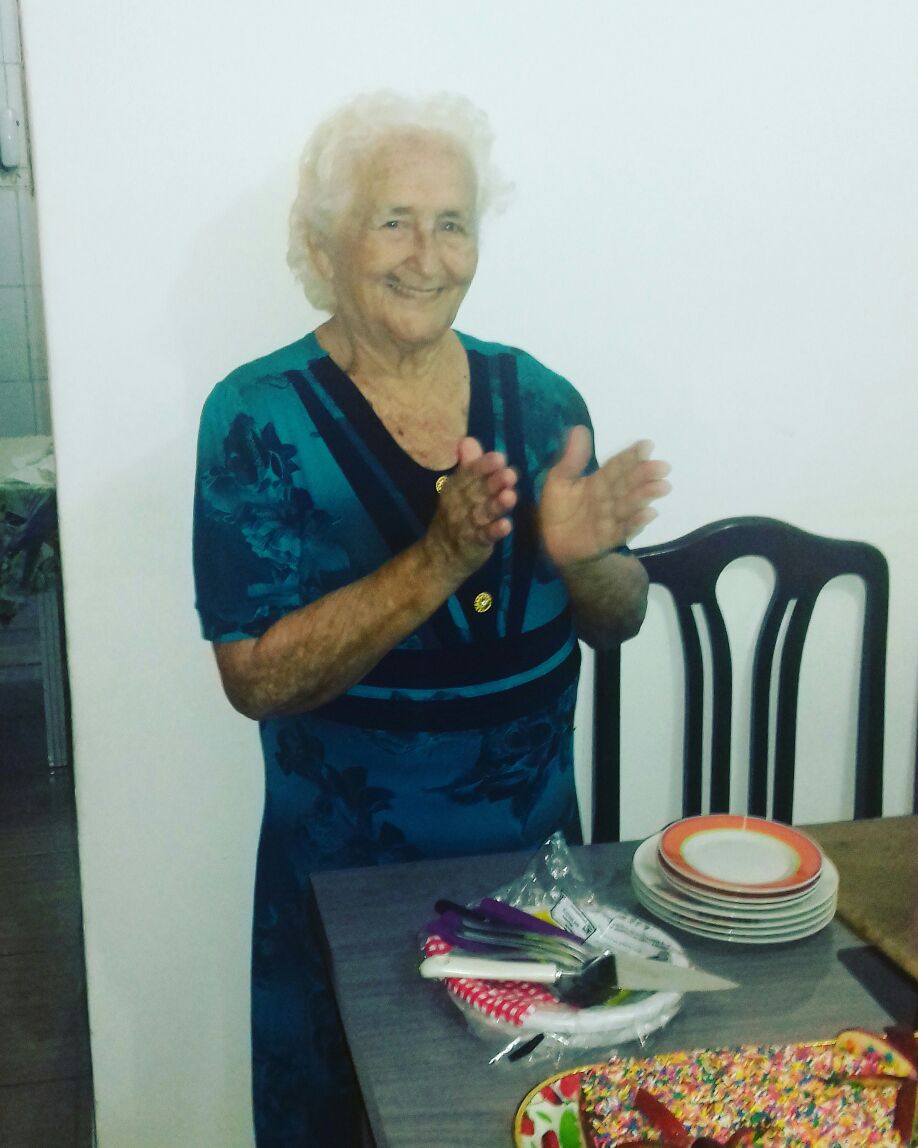 a) sang “happy birthday to her”b) was singing “happy birthday to her”c) were singing “happy birthday to her”d) had sung “happy birthday to her”
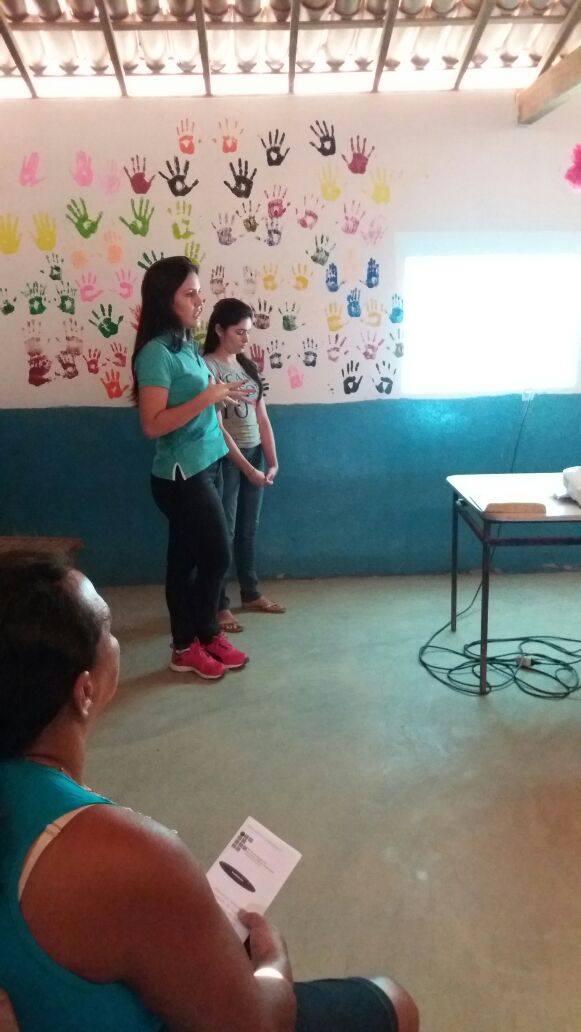 Antônia and Ranúsia______________a Project in Lagoa Nova in public schools in 2016.
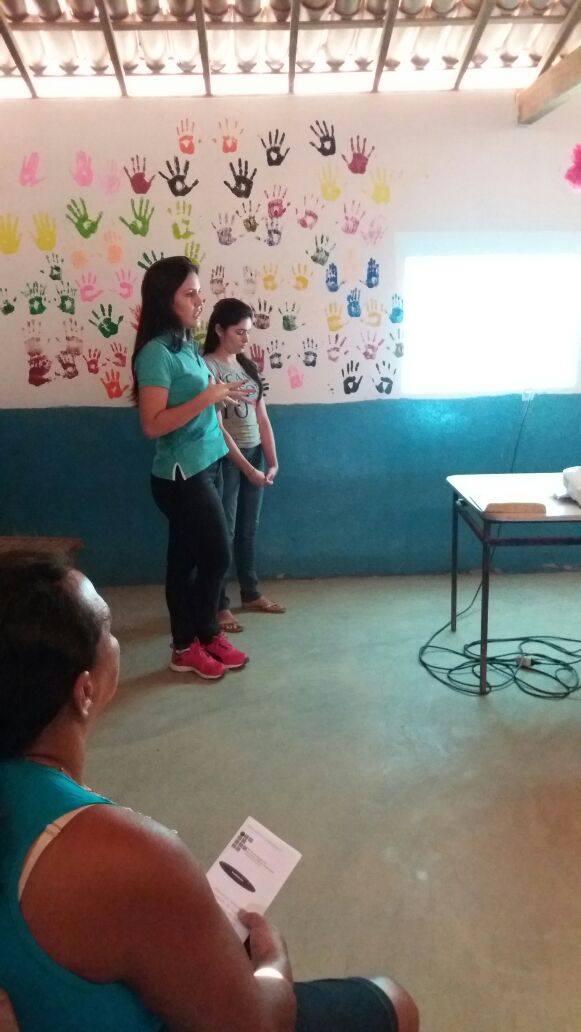 a) participated inb) were participating inc) had participated ind) didn’t participate in
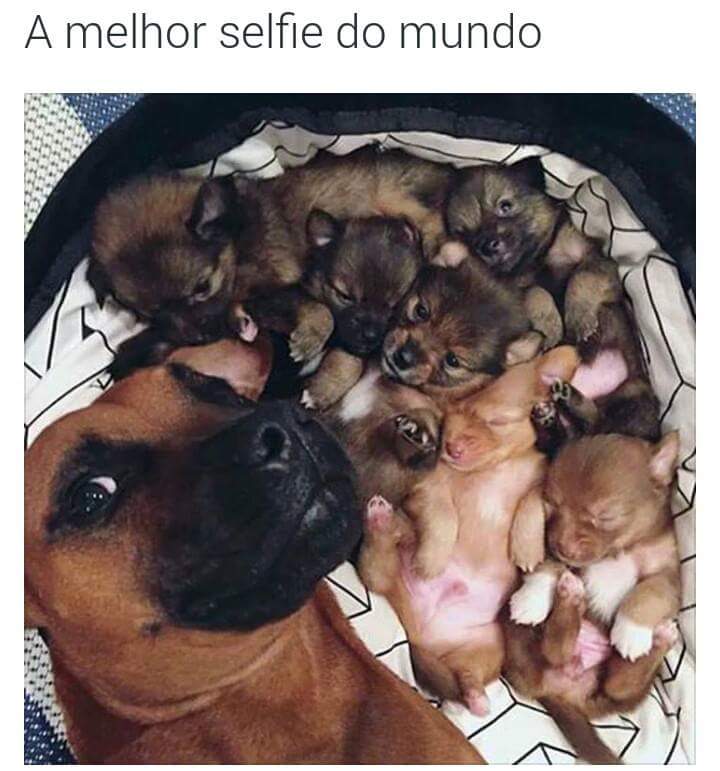 This mother_______ six babies
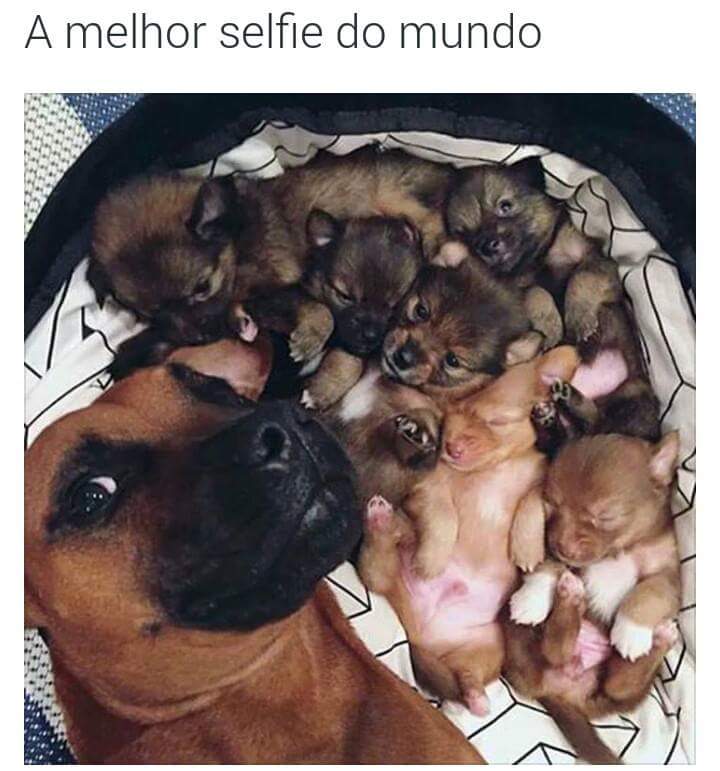 a) hadb) had hadc) was havingd) were having
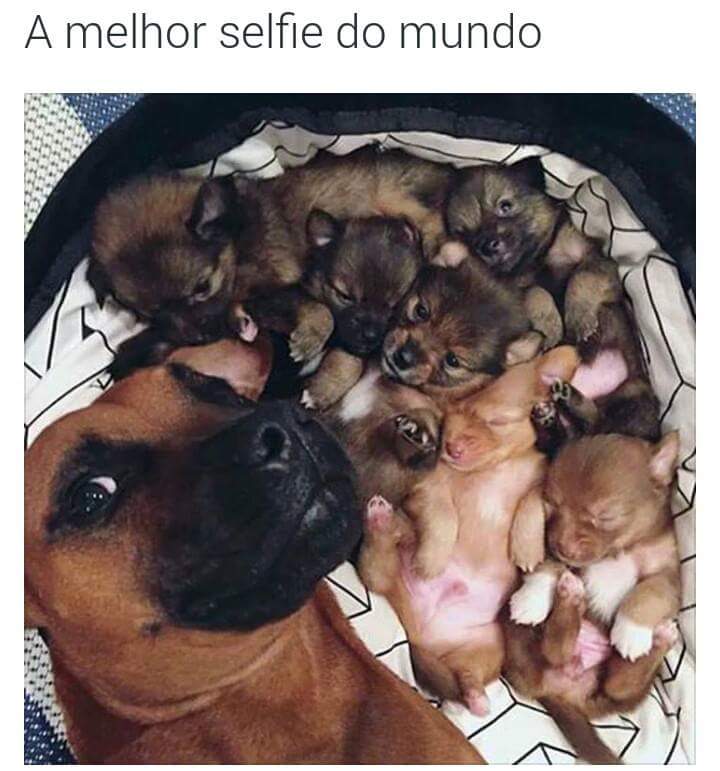 She _____________ to this babies before taking this selfie.
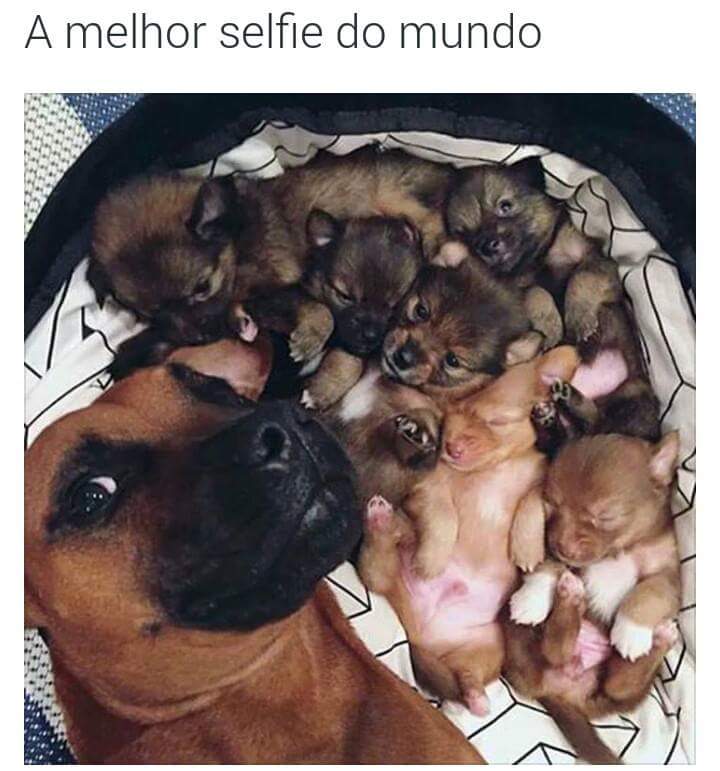 a) gave birthb) was givingc) had given d) didn’t give
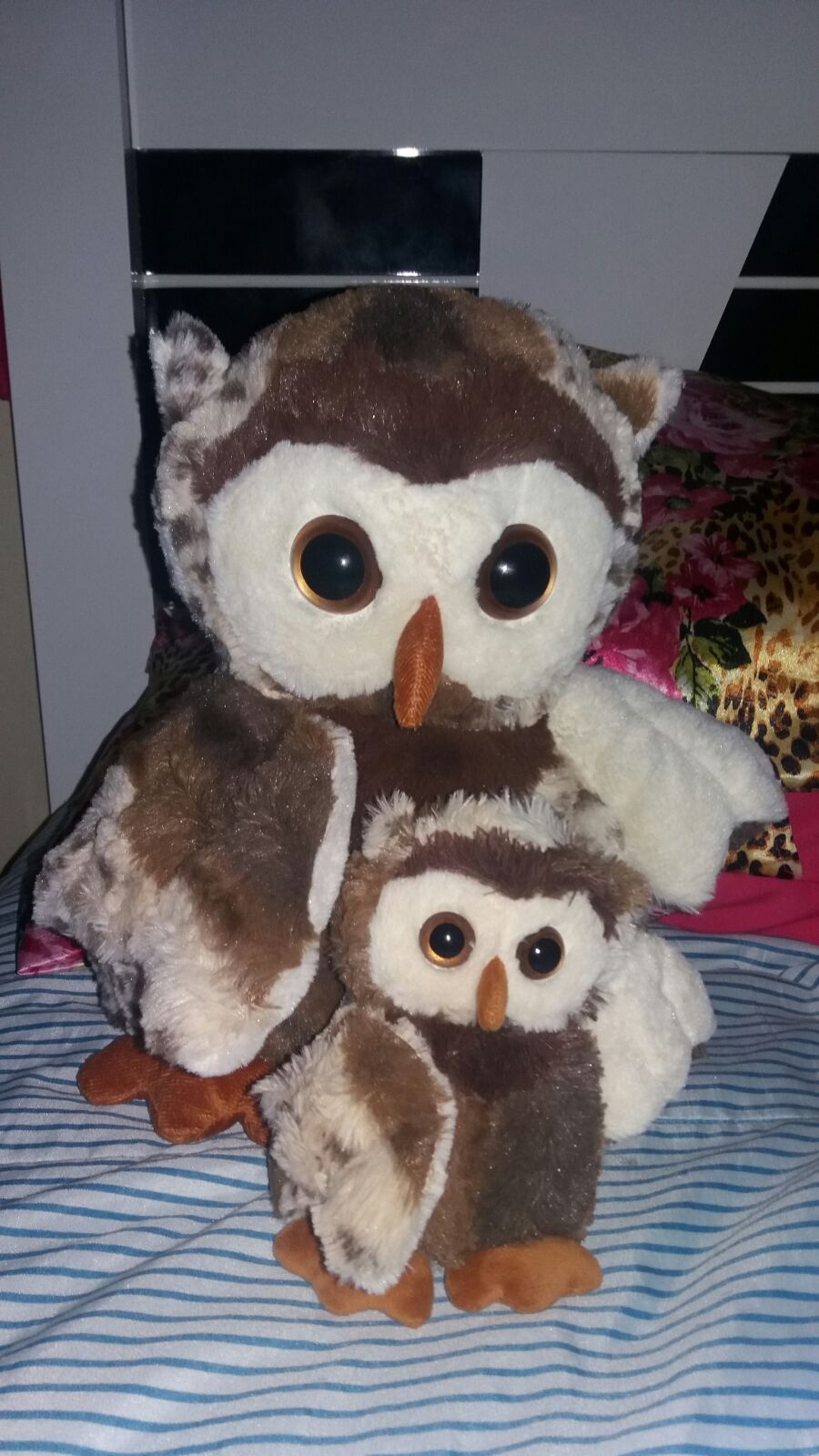 I _______________ this baby owl when I saw the mother – result I bought both!
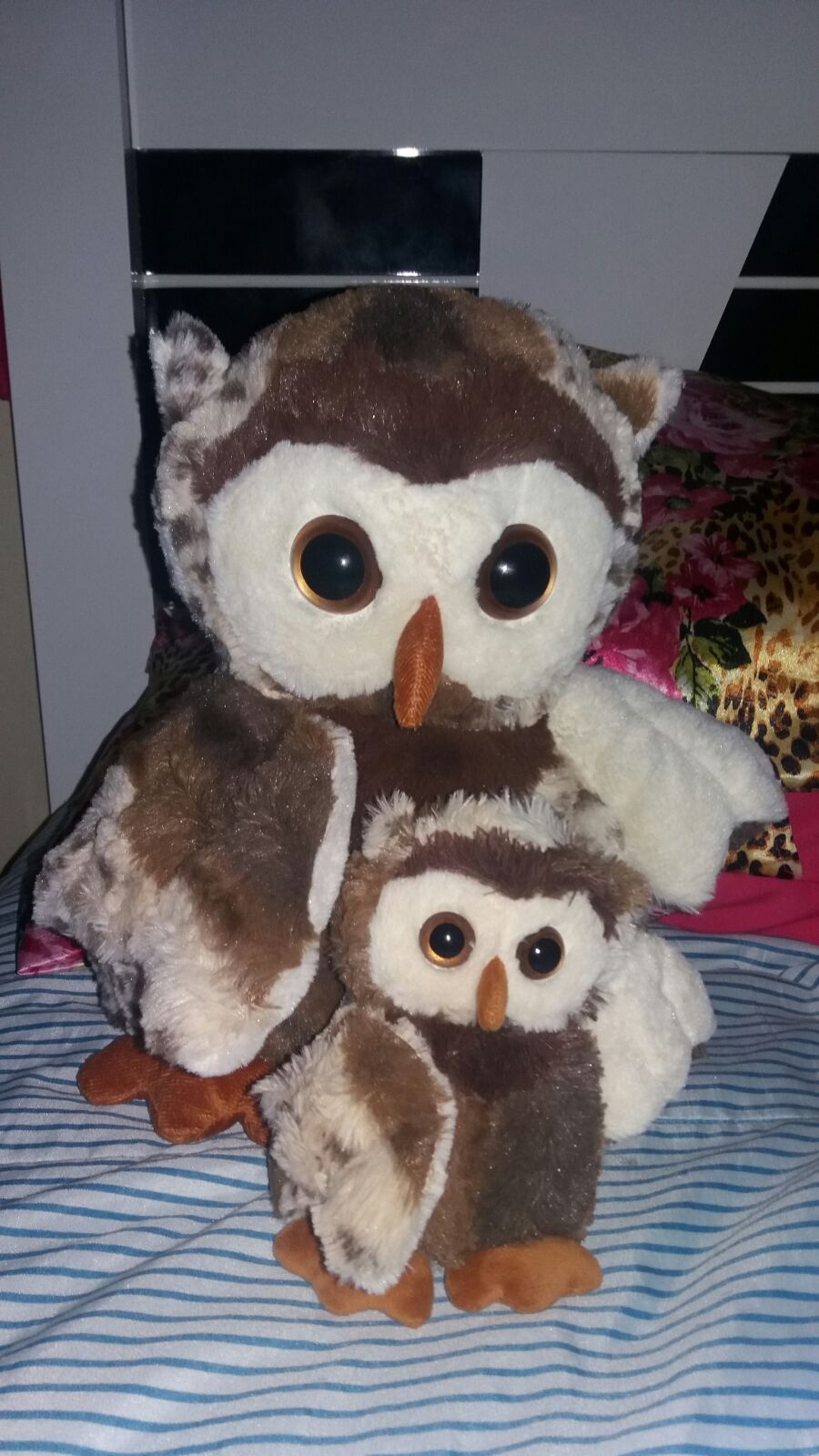 a) didn’t buyb) boughtc) was buyingd) had bought
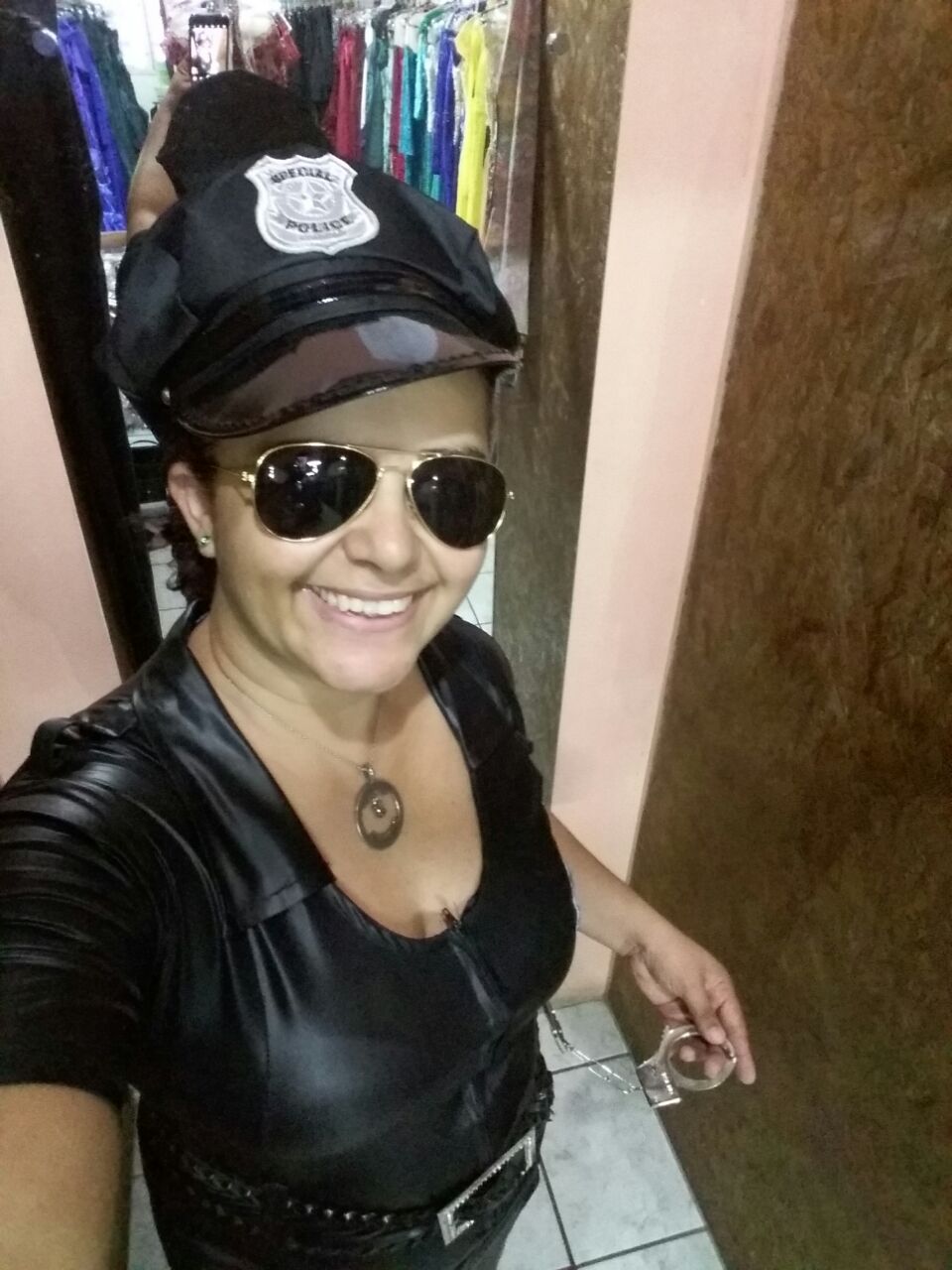 I was dressed as a police officer in Chemistry Students party. I ________________ like a policewoman before that day.
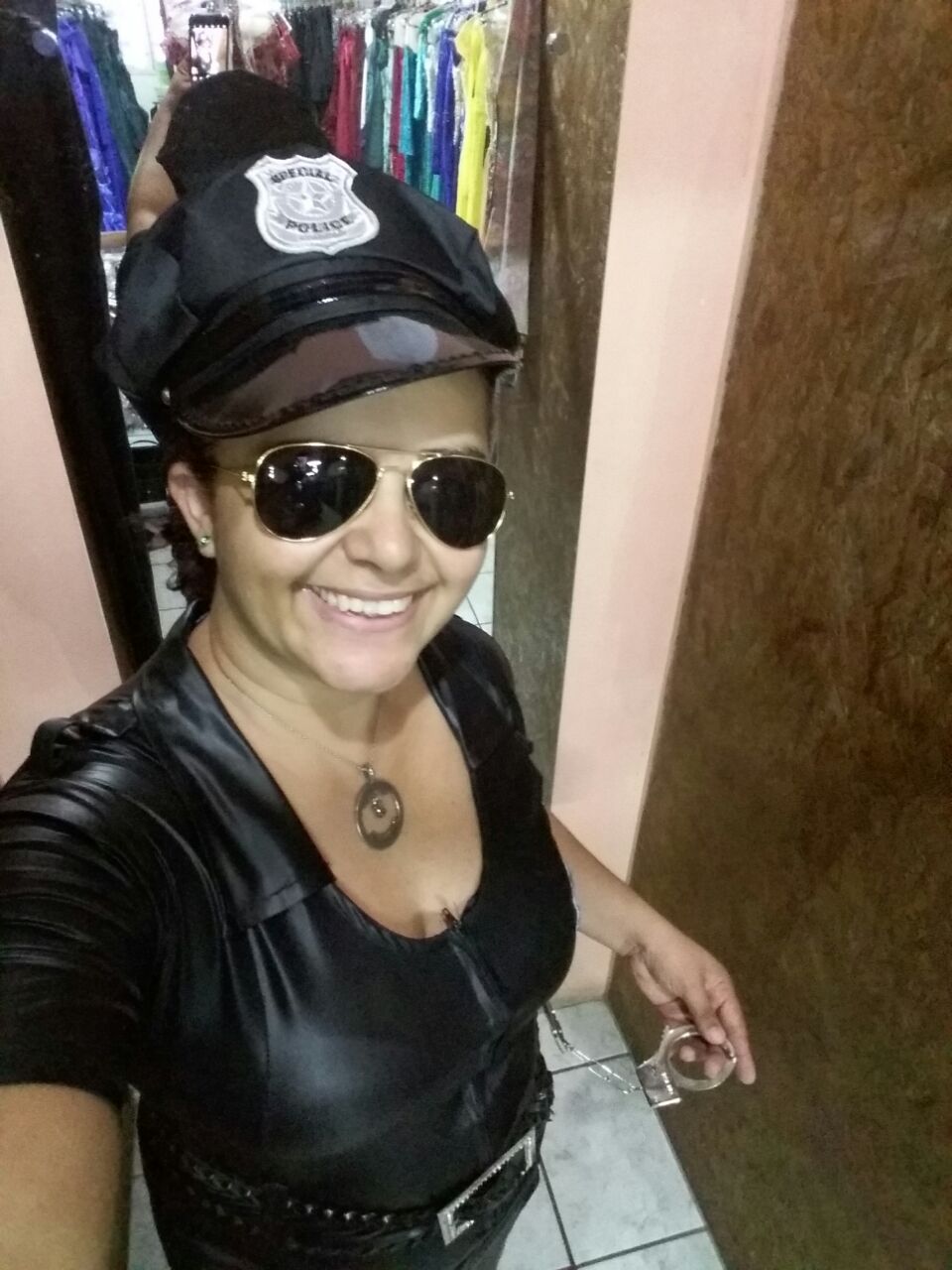 a) was never being dressedb) never dressedc) had never been dressedd) didn’t never dress
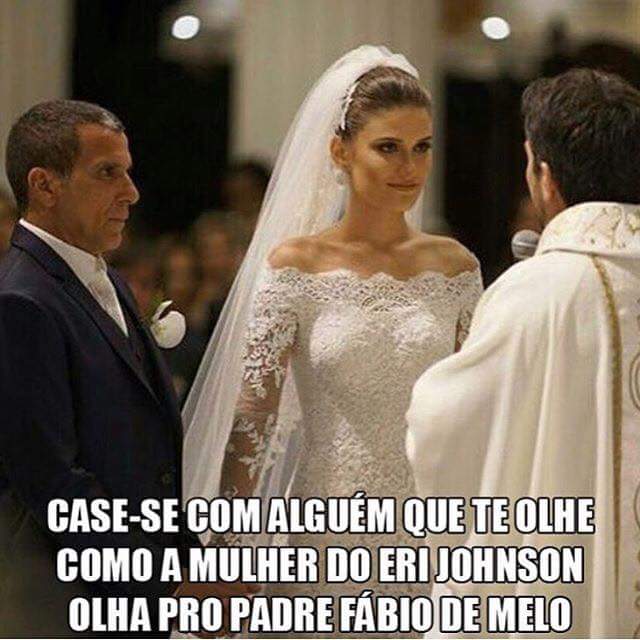 Padre Fábio de Melo _______________ when Erin Johnson looked at him.
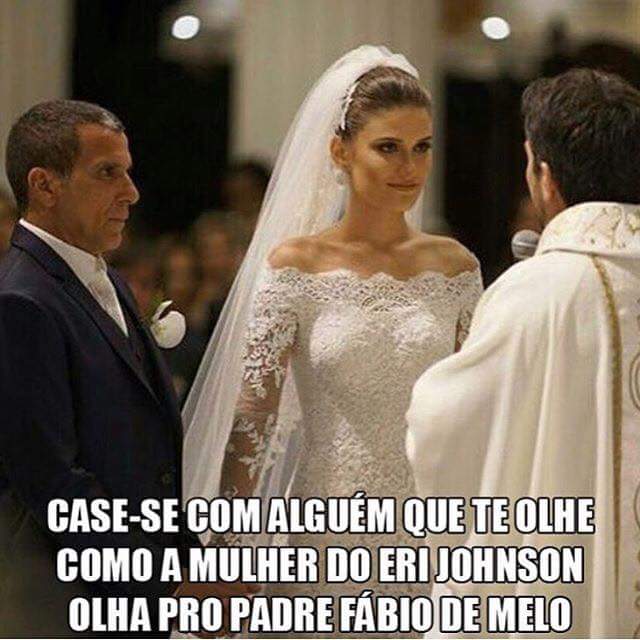 a) talkedb) had talkedc) was talkingd) were talking
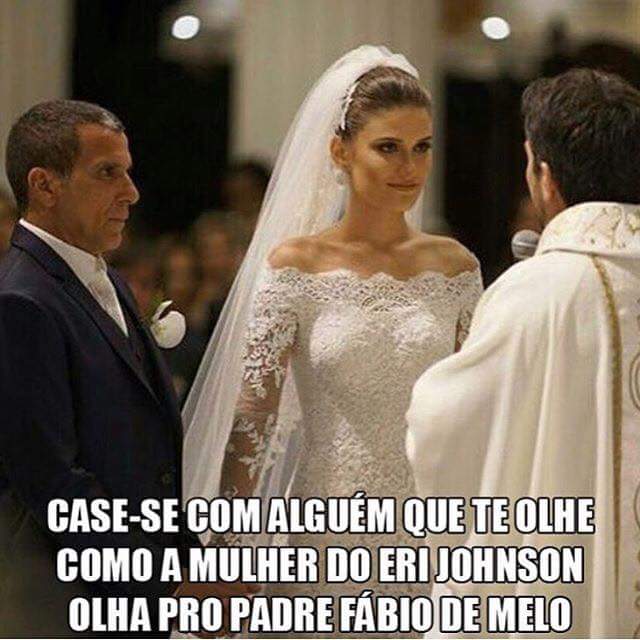 The woman _______________ Father Fábio de Melo while he _______________
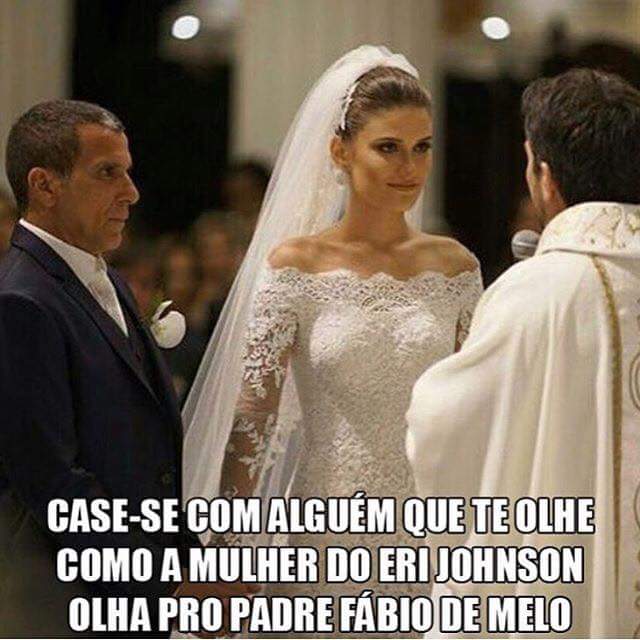 a) was staring/ talkedb) was staring/was talkingc) stared/talkedd) stared/ was talking
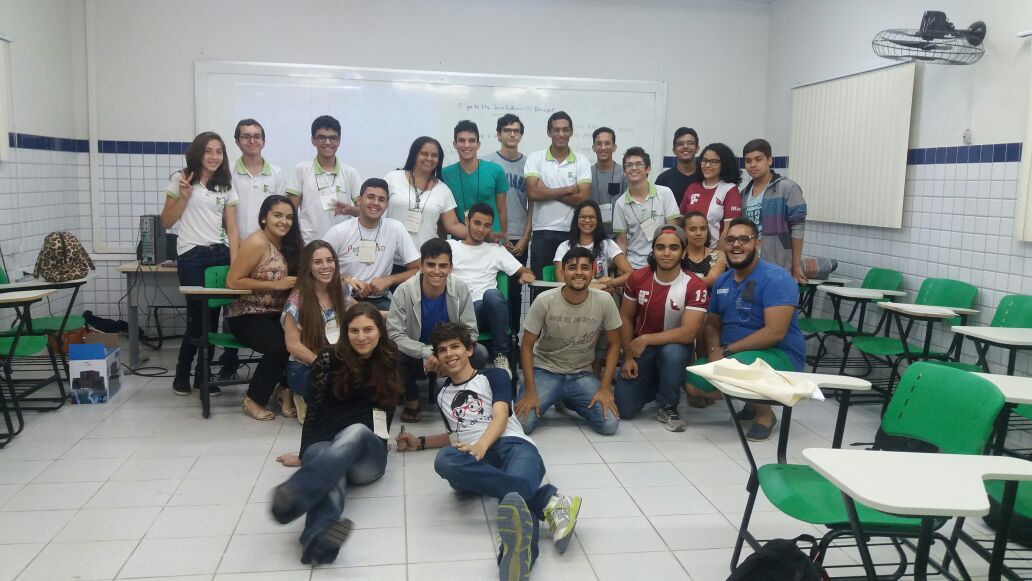 João and Giulia ______________ a 3hs course at Secitex. They _______ never __________ a course before.
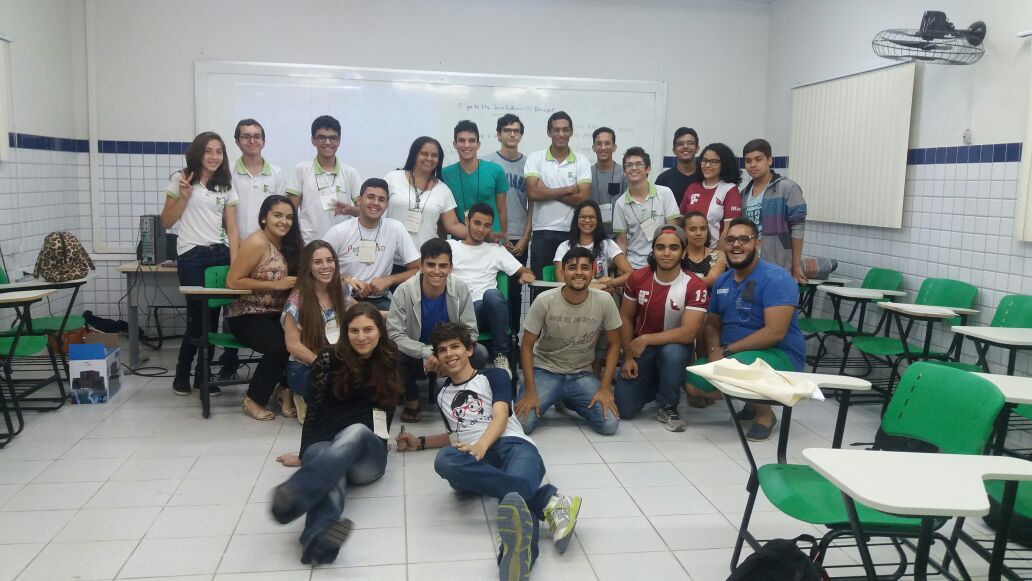 a) presented/had/ presentedb) was presenting/didn’t/presentec) was presenting/was presentingd) didn’t presente/ was presenting
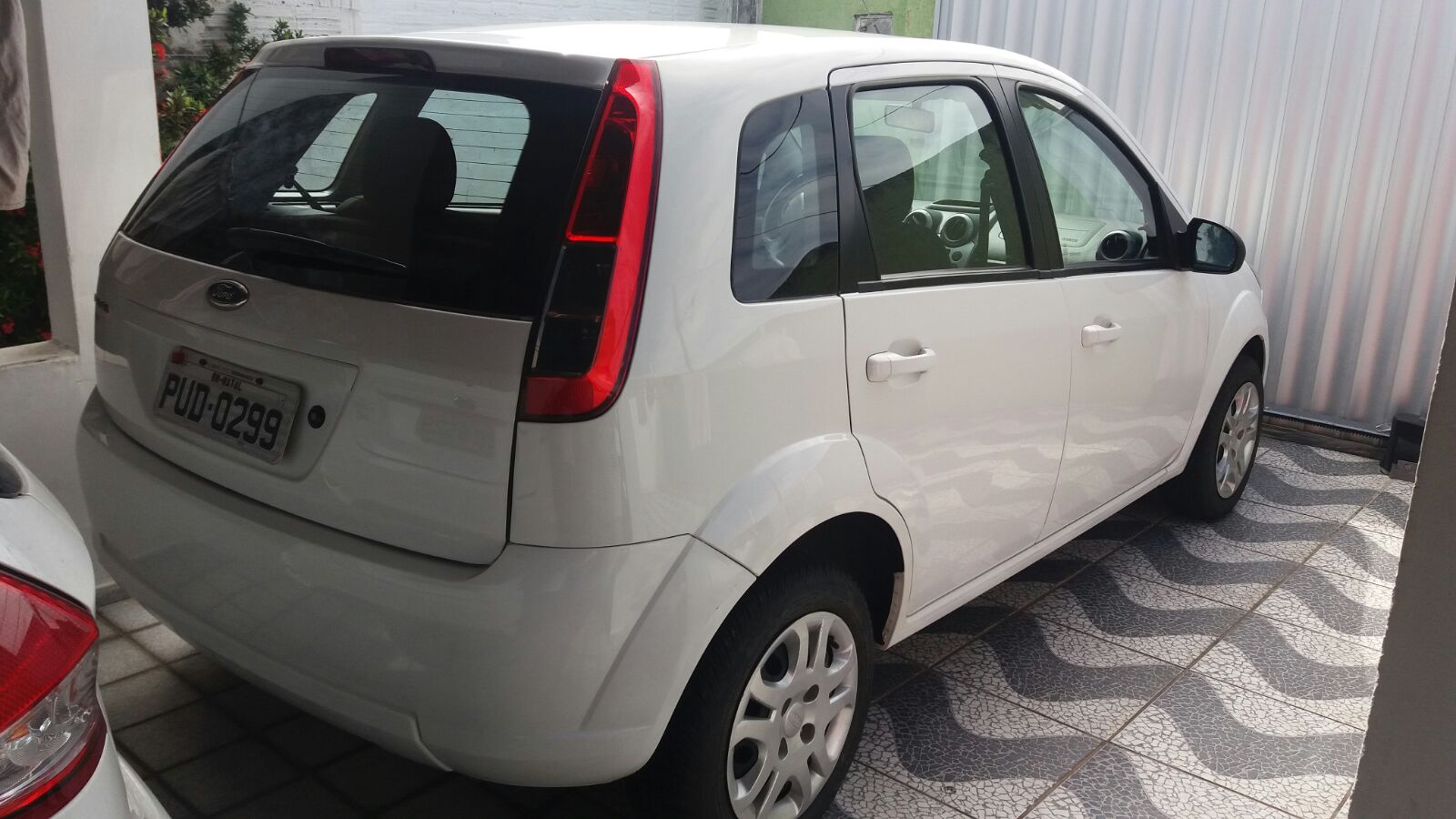 I _______________ a white car in 2015. I ___________ never ___________ a White car before.
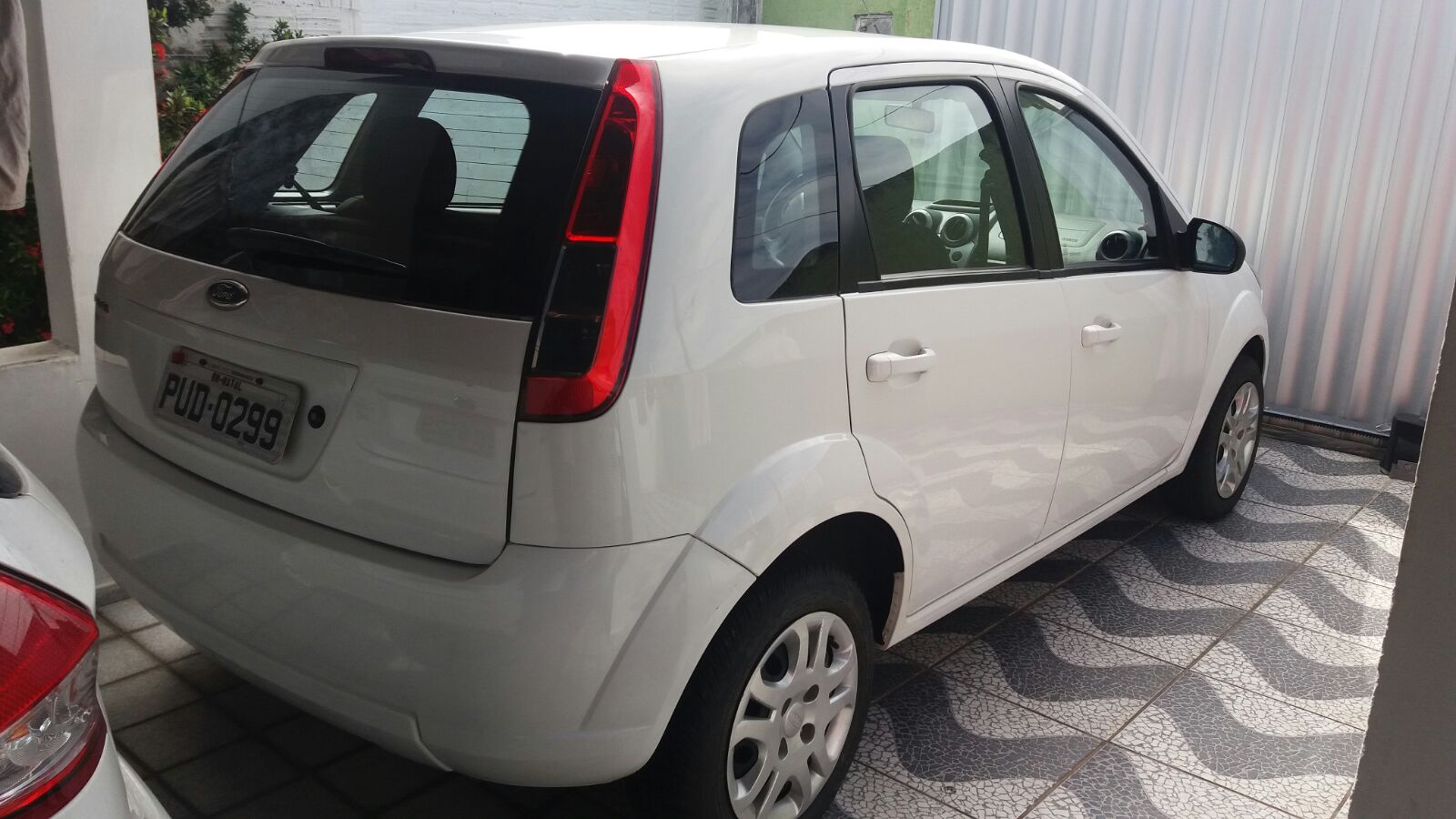 a) bought/ was havingb) bought/ had hadc) was buying/ was havingd) had bought/had had
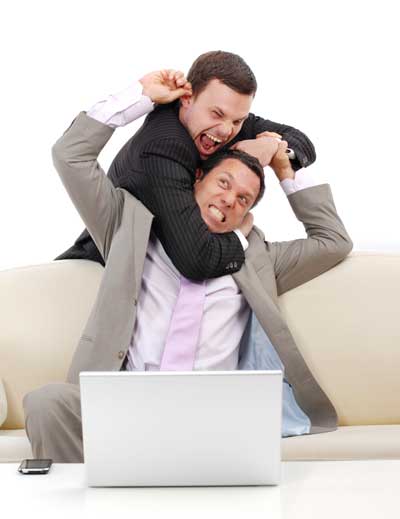 John ____________________ his wife had betrayed him with Bob and _______________ furious. They fought at the office.
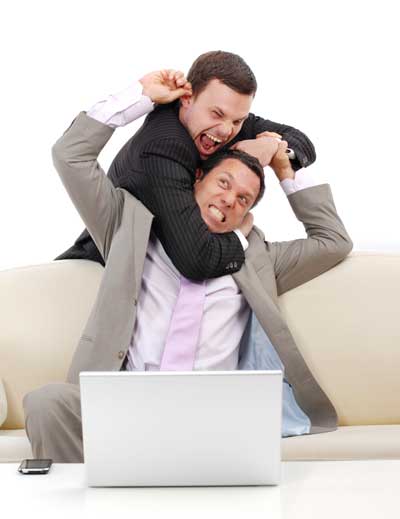 a) discovered/ was gettingb) discovered/ gotc) had discovered/ gotd) had discovered/ had gotten
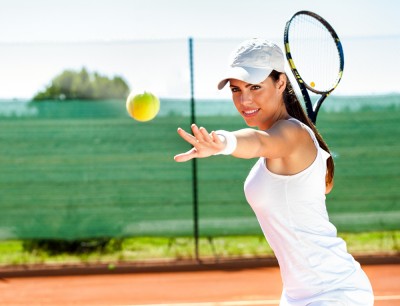 Ann ______________ tennis last Sunday.
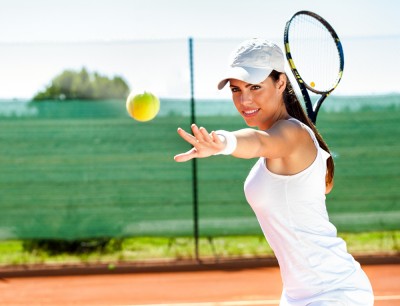 a) had playedb) was playingc) playedd) had been playing
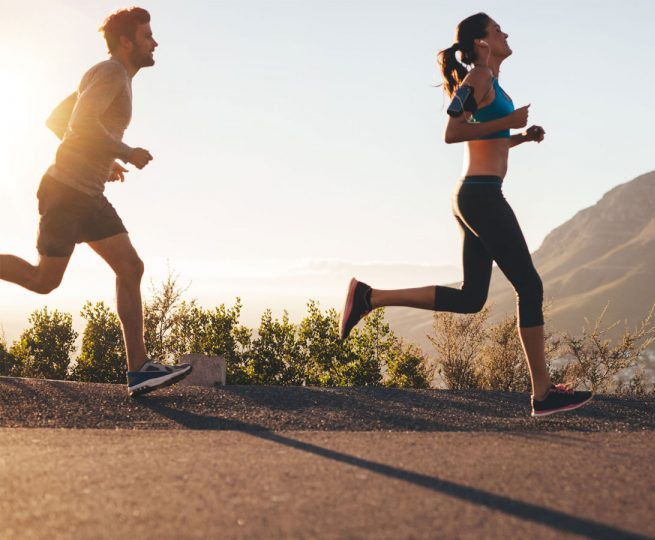 Laura _____________ when a man ____________ her.
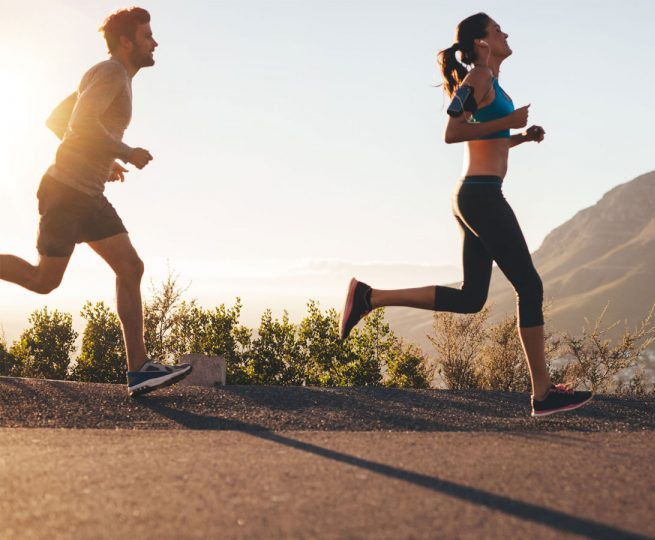 a) ran/ attackedb) was running/ was attackingc) had ran/ had attackedd) was running/ attacked
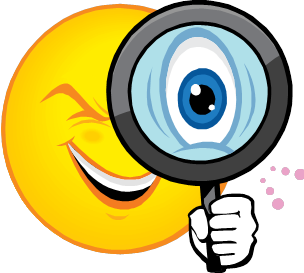 I (see) you yesterday.
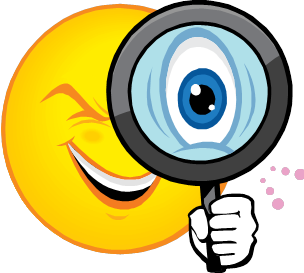 a) SEEDb) SAWc) SEENd) SENT
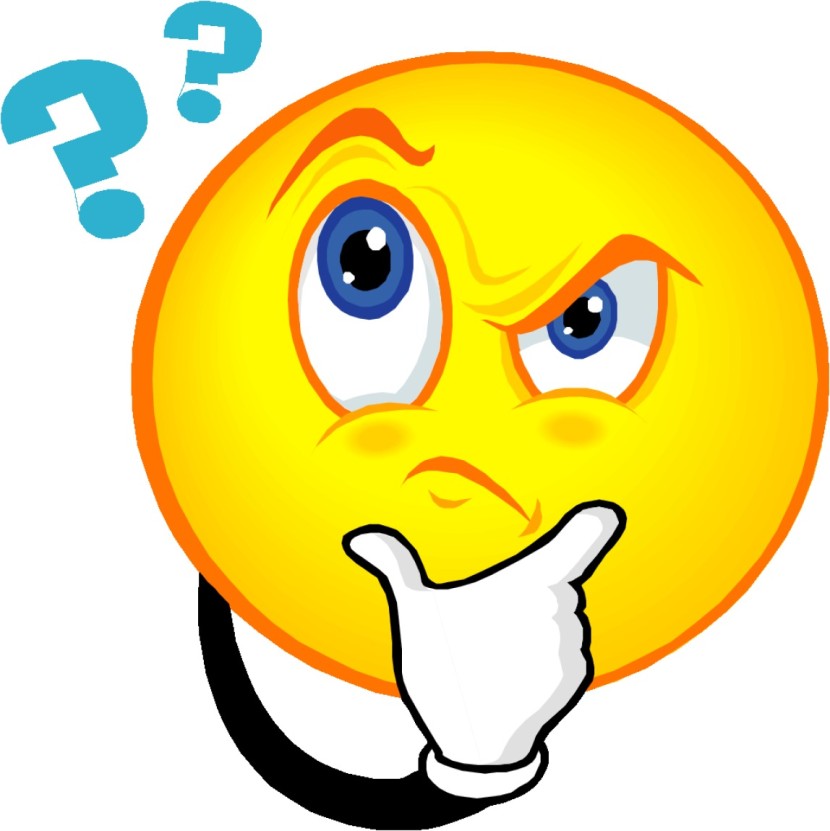 I (think) English was difficult.
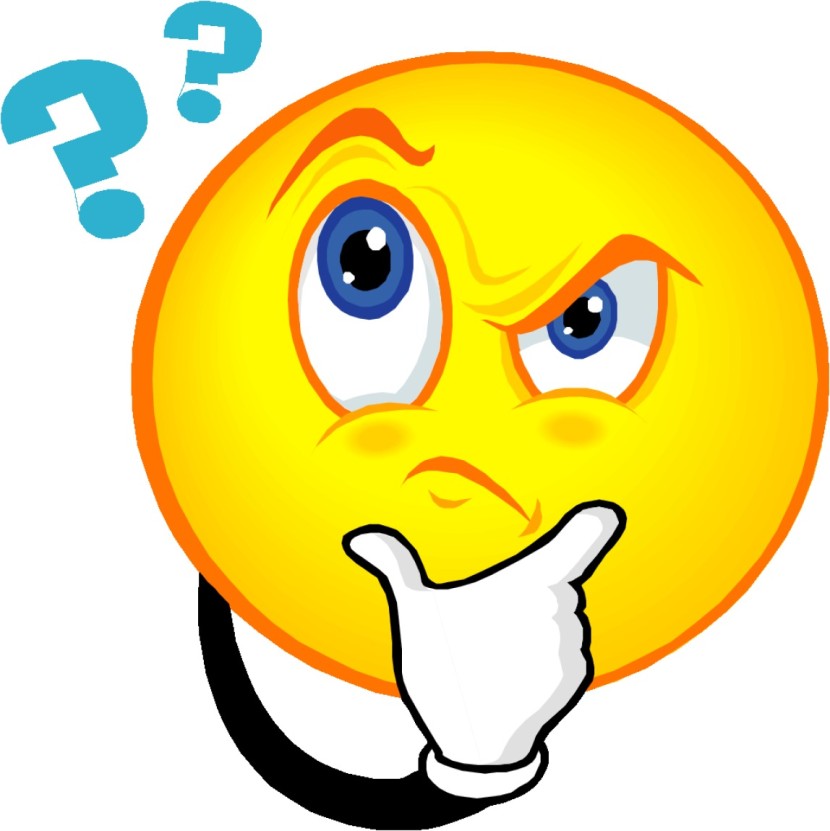 a) THINKEDb) THINKENc) THOUGHTd) THANK